The Economics of Money, Banking, and Financial Markets
Twelfth Edition
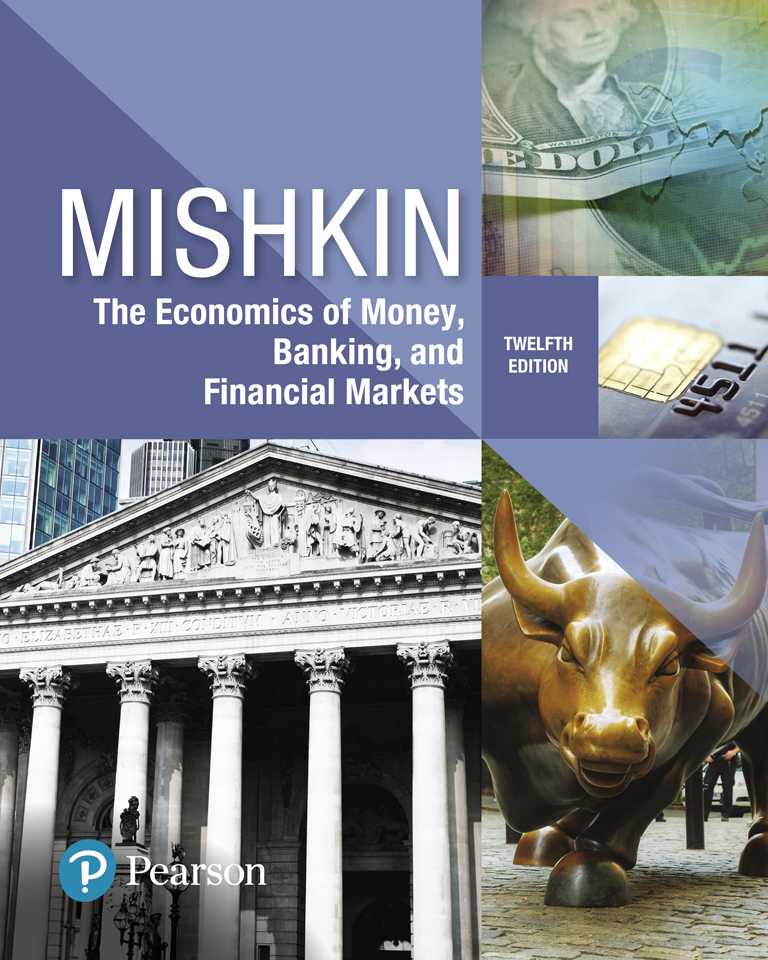 Chapter 6
The Risk and Term Structure of Interest Rates
Copyright © 2019, 2016, 2013 Pearson Education, Inc. All Rights Reserved.
[Speaker Notes: If this PowerPoint presentation contains mathematical equations, you may need to check that your computer has the following installed:
1) MathType Plugin
2) Math Player (free versions available)
3) NVDA Reader (free versions available)]
Preview
In this chapter, we examine the sources and causes of fluctuations in interest rates relative to one another and look at a number of theories that explain these fluctuations.
Learning Objectives
Identify and explain three factors explaining the risk structure of interest rates.
List and explain the three theories of why interest rates vary across maturities.
Risk Structure and Term Structure of Interest Rate
Bonds with the same term to maturity have different interest rates. 
The relationship among these interest rates is called the risk structure of interest rates, although risk, liquidity, and income tax rules all play a role in determining the risk structure. 

A bond’s term to maturity also affects its interest rate, and 
the relationship among interest rates on bonds with different terms to maturity is called the term structure of interest rates.
Risk Structure of Interest Rates (1 of 2)
Figure 1 shows us three important predictions of interest-rate behavior for bonds of the same maturity:
Lower-rated bonds will have higher yields.
Interest rates on a variety of bonds will move together although they differ from one another in any given year.
The spread (or difference) between the interest rates varies over time
Figure 1 Long-Term Bond Yields, 1919–2017
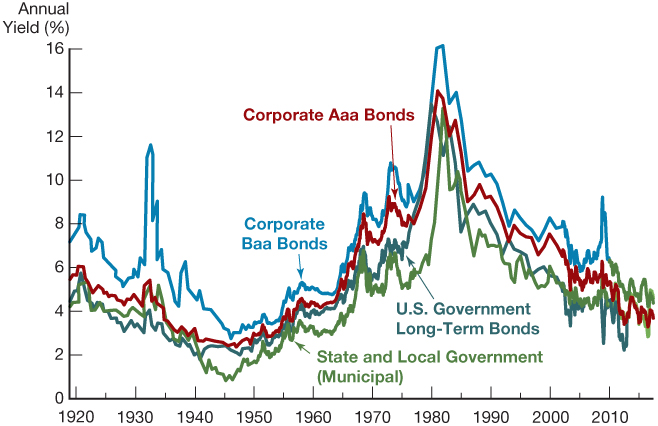 Sources: Board of Governors of the Federal Reserve System, Banking and Monetary Statistics, 1941–1970; Federal Reserve Bank of St. Louis FRED database: http://research.stlouisfed.org/fred2
Risk Structure of Interest Rates (2 of 2)
Bonds with the same maturity have different interest rates due to:
Default risk
Liquidity 
Tax considerations
Risk Structure of Interest Rates:           Default Risk (1 of 3)
Default risk: probability that the issuer of the bond is unable or unwilling to make interest payments or pay off the face value
U.S. Treasury bonds are considered default free or benchmark bonds (government can raise taxes). 

Risk Premium or Risk Spread:  
The spread between interest rates on bonds with default risk and interest rates on default-free bonds, both of the same maturity, is called the risk premium.
Risk Structure of Interest Rates:           Default Risk (2 of 3)
The risk premium indicates how much additional interest people must earn to be willing to hold the risky bond. 
If bond ratings properly reflect the probability of default, then the lower the rating of the issuer, the higher the default-risk premium.

Prediction i: lower-rated bonds will have higher yields
Risk Structure of Interest Rates:           Default Risk (3 of 3)
Figure 2 Response to an Increase in Default Risk on Corporate Bonds
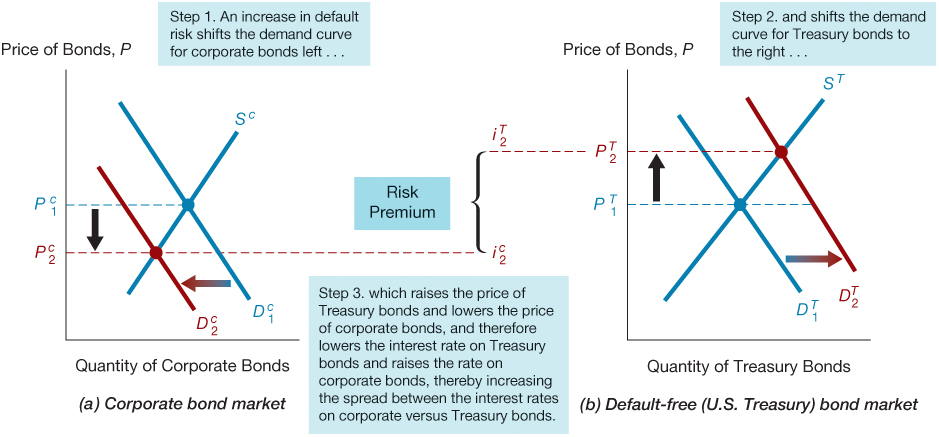 Table 1 Bond Ratings by Moody’s, Standard and Poor’s, and Fitch (1 of 2)
Table 1 Bond Ratings by Moody’s, Standard and Poor’s, and Fitch (2 of 2)
Bonds Ratings
Investment Grade Bonds:
Bonds with relatively low risk of default are called investment-grade securities and have a rating of Baa (or BBB) and above. 

Junk Bonds:
Bonds with ratings below Baa (or BBB) have higher default risk and have been aptly dubbed speculative-grade or junk bonds.
Because these bonds always have higher interest rates than investment-grade securities, they are also referred to as high-yield bond.
Interest Rate on Corporate Bond and Treasury Bond
Corporate bonds always have higher interest rates than U.S. Treasury bonds because they always have some risk of default, whereas U.S. Treasury bonds do not. 
Because Baa-rated corporate bonds have a greater default risk than the higher-rated Aaa bonds, their risk premium is greater, and the Baa rate therefore always exceeds the Aaa rate. 
Both default risks and risk premiums for corporate bonds rose after 1970, widening the spread between interest rates on corporate bonds and those on Treasury bonds.
The Global Financial Crisis and the Baa–Treasury Spread: Fight to Quality
Starting in August 2007, the collapse of the subprime mortgage market led to large losses among financial institutions. 
As a consequence, many investors began to doubt the financial health of corporations with low credit ratings such as Baa and even the reliability of the ratings themselves. 
Treasury bonds relatively more attractive and shifted the demand curve for these securities to the right—an outcome described by some analysts as a “flight to quality.” 
The perceived increase in default risk for Baa bonds made them less desirable at any given price.
Risk Structure of Interest Rates:Liquidity Risk
Liquidity: the relative ease with which an asset can be converted into cash
Cost of selling a bond
Number of buyers/sellers in a bond market
 The differences between interest rates on corporate bonds and Treasury bonds (that is, the risk premiums) reflect not only the corporate bonds’ default risk but also their lesser liquidity. 
This is why a risk premium should more accurately be called a “risk and liquidity premium.”
Risk Structure of Interest Rates:Income Tax Consideration (1 of 2)
Income tax considerations
Interest payments on municipal bonds are exempt from federal income taxes.
A factor that has the same effect on the demand for municipal bonds as an increase in their expected return.
Risk Structure of Interest Rates:Income Tax Consideration (2 of 2)
Treasury Bond
Income tax %40                                             YTM= Coupon Rate= %10
Face Value $1000                                          After Tax Income= $100-$40= $60
Resale Price $1000                                       Actual Return= %6
Coupon Payment $100
Municipal Bond
Income tax %0                                             YTM= Coupon Rate= %8
Face Value $1000                                        Tax- Exempt Income= $80
Resale Price $1000                                      Actual Return= %8
Coupon Payment $80
Figure 3 Interest Rates on Municipal and Treasury Bonds
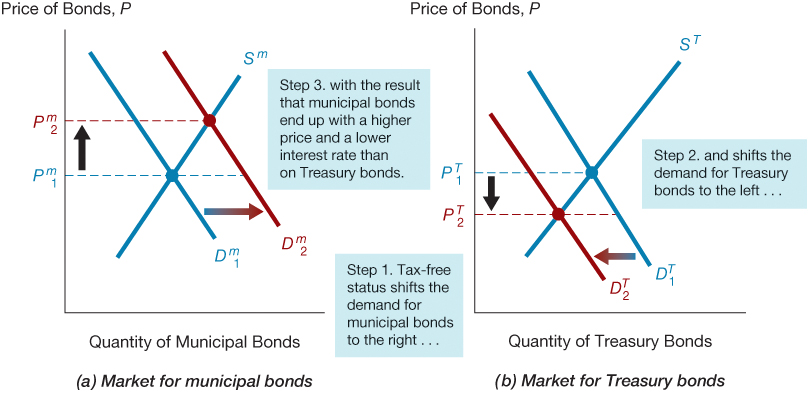 Summary
Risk structure of interest rates (the relationships among interest rates on bonds with the same maturity) is explained by three factors: 
default risk, liquidity, and the income tax treatment of a bond’s interest payments. 
As a bond’s default risk increases, the risk premium on that bond (the spread between its interest rate and the interest rate on a default-free Treasury bond) rises. 
The greater liquidity of Treasury bonds also explains why their interest rates are lower than those on less liquid bonds. 
If a bond has a favor-able tax treatment, as do municipal bonds, whose interest payments are exempt from federal income taxes, its interest rate will be lower.
Effects of the Obama Tax Increase on Bond Interest Rates
In 2013, Congress approved legislation favored by the Obama administration to increase the income tax rate on high-income taxpayers from 35% to 39%. Consistent with supply and demand analysis, the increase in income tax rates for wealthy people helped to lower the interest rates on municipal bonds relative to the interest rate on Treasury bonds.
Term Structure of Interest Rates (1 of 4)
We have seen how risk, liquidity, and tax considerations (collectively embedded in the risk structure) can influence interest rates. 
Another factor that influences the interest rate on a bond is its term to maturity: 
Bonds with identical risk, liquidity, and tax characteristics may have different interest rates because the time remaining to maturity is different.
Term Structure of Interest Rates (2 of 4)
Yield curve: a plot of the yield on bonds with differing terms to maturity but the same risk, liquidity, and tax considerations.

Upward-sloping: long-term rates are above short-term rates
Flat: short- and long-term rates are the same
Downward-sloping (Inverted): long-term rates are below short-term rates

Yield curve describes the term structure of interest rates for particular types of bonds, such as government bonds.
Yield Curve (January 2019)
[Speaker Notes: Source: US Treasury
https://www.treasury.gov/resource-center/data-chart-center/interest-rates/pages/textview.aspx?data=yield]
Yield Curve (March 2007)
Yield Curve (One Day Before and After Lehman’s Collapse)
The day after the collapse of Lehman Brothers, Fed suddenly reduced short-term interest rate to nearly zero percent.
Term Structure of Interest Rates (3 of 4)
The theory of the term structure of interest rates must explain the following facts:
Interest rates on bonds of different maturities move together over time.
When short-term interest rates are low, yield curves are more likely to have an upward slope; when short-term rates are high, yield curves are more likely to slope downward and be inverted.
Yield curves almost always slope upward.
Term Structure of Interest Rates (4 of 4)
Three theories have been put forward to explain the term structure of interest rates—that is, the relationships among interest rates on bonds of different maturities reflected in yield curve patterns:

Expectations theory explains the first two facts but not the third.
Segmented markets theory explains the third fact but not the first two.
Liquidity premium theory combines the two theories to explain all three facts.
Figure 4 Movements over Time of Interest Rates on U.S. Government Bonds with Different Maturities
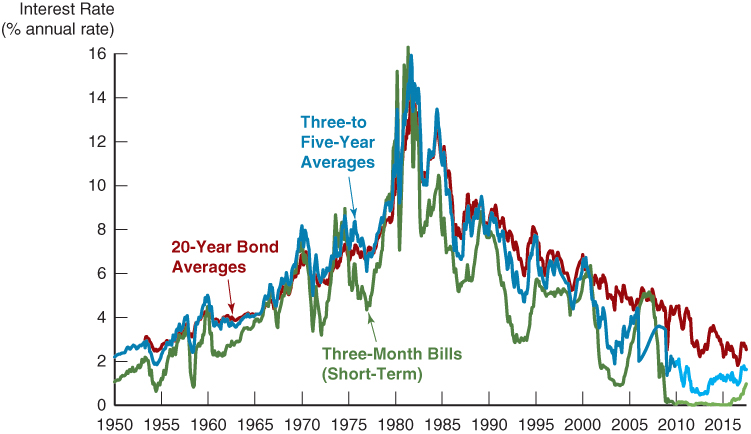 Sources: Federal Reserve Bank of St. Louis FRED database: http://research.stlouisfed.org/fred2/
Expectations Theory (1 of 8)
The interest rate on a long-term bond will equal an average of the short-term interest rates that people expect to occur over the life of the long-term bond.
 The expectations theory predicts that interest rates on bonds of different maturities differ because short-term interest rates are expected to have different values at future dates.
Expectations Theory (2 of 8)
key Assumption 
Buyers of bonds do not prefer bonds of one maturity over another, 
so they will not hold any quantity of a bond if its expected return is less than that of another bond with a different maturity. 
Bonds that have this characteristic are said to be perfect substitutes. 
In practice, this means that if bonds with different maturities are perfect substitutes, then the expected returns on those bonds must be equal.
Expectations Theory (3 of 8)
An example:
let us consider the following two investment strategies: 
Purchase a one-year bond, and when it matures in one year, purchase another one-year bond. 
Purchase a two-year bond and hold it until maturity
Let the current rate on one-year bond be 6%.
You expect the interest rate on a one-year bond to be 8% next year.
Then the expected return for buying two one-year bonds averages (6% + 8%)/2 = 7%.
The interest rate on a two-year bond must be 7% for you to be willing to purchase it.
Expectations Theory (4 of 8)
Expectations Theory (5 of 8)
Expectations Theory (6 of 8)
Expectations Theory (7 of 8)
Expectations Theory (8 of 8)
Expectations Theory: Changes in Yield Curve (1 of 2)
The expectations theory is an elegant theory that explains why the term structure of interest rates (as represented by yield curves) changes at different times:

 When the yield curve is upward-sloping, in which the long-term rate is currently higher than the short-term rate, the expectations theory suggests that short-term interest rates are expected to rise in the future.
Expectations Theory: Changes in Yield Curve (2 of 2)
When the yield curve is inverted (slopes downward), the average of future short-term interest rates is expected to be lower than the current short-term rate, implying that short-term interest rates are expected to fall, on average, in the future. 

Only when the yield curve is flat does the expectations theory suggest that short-term interest rates are not expected to change, on average, in the future.
Expectations Theory: Fact 1
The expectations theory also explains fact 1, which states that interest rates on bonds with different maturities move together over time.
Historically, short-term interest rates have shown the following trend: 

If they increase today, they will tend to be higher in the future.
Hence a rise in short-term rates will raise people’s expectations of future higher short-term rates. 
Because long-term rates are the average of expected future short-term rates, a rise in short-term rates will also raise long-term rates, causing short-and long-term rates to move together.
Expectations Theory: Fact 2 (1 of 2)
The expectations theory also explains fact 2, which states that yield curves tend to have an upward slope when short-term interest rates are low and be inverted when short-term rates are high. 

When short-term rates are low
People generally expect them to rise to some normal level in the future, and the average of future expected short-term rates is high relative to the current short-term rate. 

Therefore, long-term interest rates will be substantially higher than current short-term rates, and the yield curve will have an upward slope.
Expectations Theory: Fact 2 (2 of 2)
When short-term rates are high

People usually expect them to come back down. 
Long-term rates will then drop below short-term rates because the average of expected future short-term rates will be lower than current short-term rates, and the yield curve will slope downward and become inverted.
Expectations Theory (7 of 7)
Expectations theory explains:
Why the term structure of interest rates changes at different times.
Why interest rates on bonds with different maturities move together over time (fact 1).
Why yield curves tend to slope up when short-term rates are low and slope down when short-term rates are high (fact 2).
Cannot explain why yield curves usually slope upward (fact 3)
Segmented Markets Theory (1 of 3)
Bonds of different maturities are not substitutes at all.

The segmented markets theory of the term structure sees markets for different-maturity bonds as completely separate and segmented. 

The interest rate on a bond of a particular maturity is then determined by the supply of and demand for that bond and is not affected by expected returns on other bonds with other maturities.
Segmented Markets Theory (2 of 3)
The key assumption of the segmented markets theory is that bonds of different maturities are not substitutes at all:

the expected return from holding a bond of one maturity has no effect on the demand for a bond of another maturity. 
This theory of the term structure is the opposite extreme of the expectations theory, which assumes that bonds of different maturities are perfect substitutes.
Segmented Markets Theory (3 of 3)
The argument for why bonds of different maturities are not substitutes is that investors have very strong preferences for bonds of one maturity as opposed to another, so they are concerned only with the expected returns on bonds of the maturity they prefer. 

In the segmented markets theory, differing yield curve patterns are accounted for by supply and demand differences associated with bonds of different maturities.
Segmented Market Theory: Fact 3
If, as seems sensible, risk-averse investors have short desired holding periods and generally prefer bonds with shorter maturities that have less interest-rate risk, the segmented markets theory can explain fact 3, which states that yield curves typically slope upward. 

Because the demand for long-term bonds is typically relatively lower than that for short-term bonds, long-term bonds will have lower prices and higher interest rates, and hence the yield curve will typically slope upward.
Liquidity Premium & Preferred Habitat Theories (1 of 2)
The interest rate on a long-term bond will equal an average of short-term interest rates expected to occur over the life of the long-term bond plus a liquidity premium that responds to supply and demand conditions for that bond.
Bonds of different maturities are partial (not perfect) substitutes.
Liquidity Premium & Preferred Habitat Theories (1 of 2)
The liquidity premium theory’s key assumption is that bonds of different maturities are substitutes,
 which means that the expected return on one bond does influence the expected return on a bond of a different maturity.

However, the theory allows investors to prefer one bond maturity over another. 
In other words, bonds of different maturities are assumed to be substitutes, but not perfect substitutes.
Liquidity Premium & Preferred Habitat Theories (1 of 2)
Investors tend to prefer shorter-term bonds because these bonds bear less interest-rate risk.
For this reason, investors must be offered a positive liquidity (term) premium to induce them to hold longer-term bonds.
Thus the expectations theory is modified by adding a positive liquidity (term) premium to the equation that describes the relationship between long-and short-term interest rates. 

Term premium is a) always positive and b) increases with the term of maturity of bond.
Liquidity Premium Theory
Liquidity Premium Theory: Fact 1
It explains fact 1, which states that interest rates on different-maturity bonds move together over time: 

A rise in short-term interest rates indicates that short-term interest rates will, on average, be higher in the future, and the first term in Equation 3 then implies that long-term interest rates will rise along with them.
Liquidity Premium Theory: Fact 2 (1 of 2)
The liquidity and preferred habitat theories also explain why yield curves tend to have an especially steep upward slope when short-term interest rates are low and to be inverted when short-term rates are high (fact 2). 
Because investors generally expect short-term interest rates to rise to some normal level when they are low, the average of future expected short-term rates will be high relative to the current short-term rate. 

With the additional boost of a positive liquidity (term) premium, long-term interest rates will be substantially higher than current short-term rates, and the yield curve will have a steep upward slope.
Liquidity Premium Theory: Fact 2 (2 of 2)
Conversely, if short-term rates are high, people usually expect them to come back down.
 Long-term rates will then drop below short-term rates because the average of expected future short-term rates will be far below current short-term rates, despite positive liquidity premiums, and so the yield curve will slope downward.
Liquidity Premium Theory: Fact 3
The liquidity premium and preferred habitat theories explain fact 3, which states that yield curves typically slope upward, 

by recognizing that the liquidity premium rises with a bond’s maturity because of investors’ preferences for short-term bonds.

Even if short-term interest rates are expected to stay the same, on average, in the future, long-term interest rates will be above short-term interest rates, and yield curves will typically slope upward.
Liquidity Premium Theory: Inverted Yield Curve
It must be that short-term interest rates are expected to fall so much in the future that the average of the expected short-term rates is well below the current short-term rate. 
Even when the positive liquidity premium is added to this average, the resulting long-term rate is still lower than the current short-term interest rate.
Liquidity Premium Theory: Slope of Yield Curve and Market Expectations (1 of 2)
A particularly attractive feature of the liquidity premium is that it shows what the market is predicting about future short-term interest rates just from the slope of the yield curve.
Liquidity Premium Theory: Slope of Yield Curve and Market Expectations (2 of 2)
Figure 6 Yield Curves and the Market’s Expectations of Future Short-Term Interest Rates According to the Liquidity Premium (Preferred Habitat) Theory
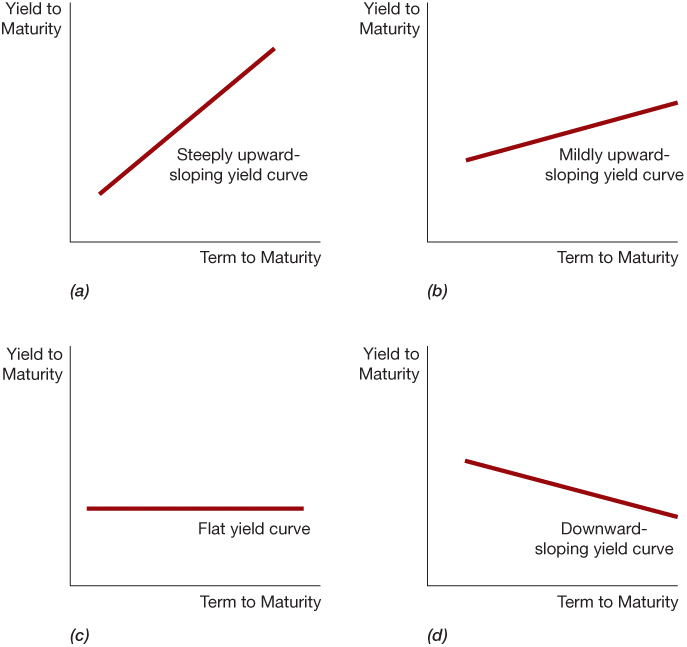 Preferred Habitat Theory
Investors have a preference for bonds of one maturity over another.
They will be willing to buy bonds of different maturities only if they earn a somewhat higher expected return.
Investors are likely to prefer short-term bonds over longer-term bonds.
Figure 5 The Relationship Between the Liquidity Premium (Preferred Habitat) and Expectations Theory
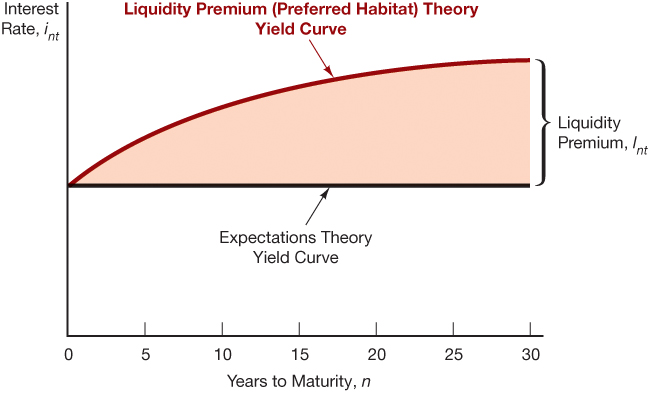 Liquidity Premium & Preferred Habitat Theories (2 of 2)
Interest rates on different maturity bonds move together over time; explained by the first term in the equation
Yield curves tend to slope upward when short-term rates are low and to be inverted when short-term rates are high; explained by the liquidity premium term in the first case and by a low expected average in the second case
Yield curves typically slope upward; explained by a larger liquidity premium as the term to maturity lengthens
Figure 7 Yield Curves for U.S. Government Bonds
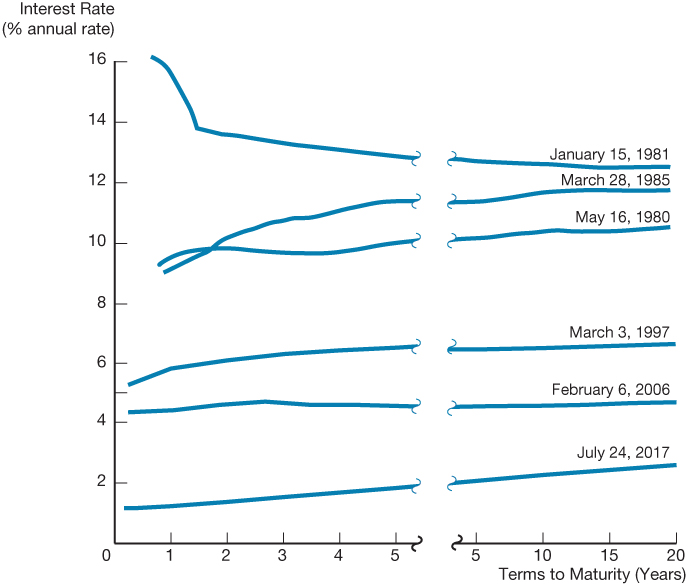 Copyright
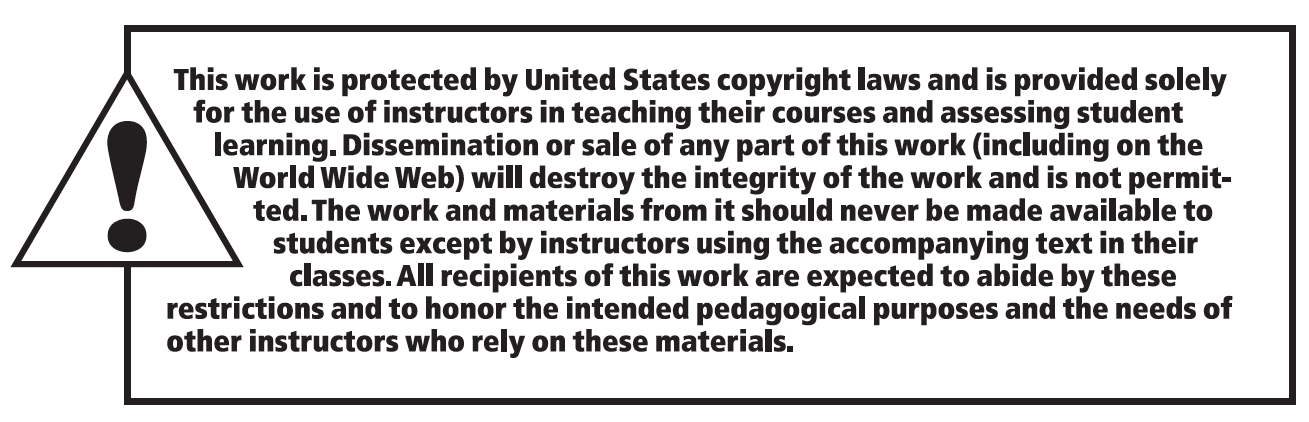